Маркетингова комунікаційна політика в ГРБ
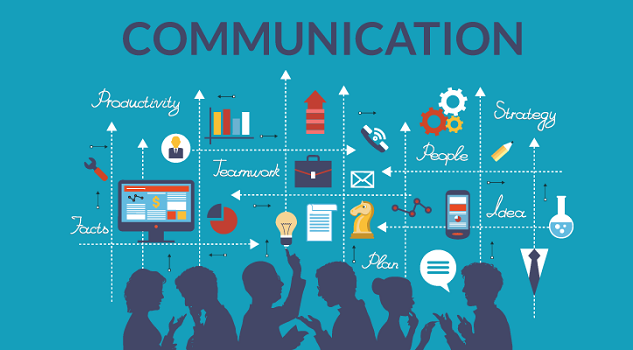 ЦІЛІ ТА ЗАСОБИ КОМУНІКАЦІЙНОЇ ПОЛІТИКИ
    Просування (маркетингова політика комунікацій) — створення і підтримування постійних зв'язків між фірмою і ринком з метою активізації продажу товарів і формування позитивного іміджу шляхом інформування, переконування та нагадування про свою діяльність.
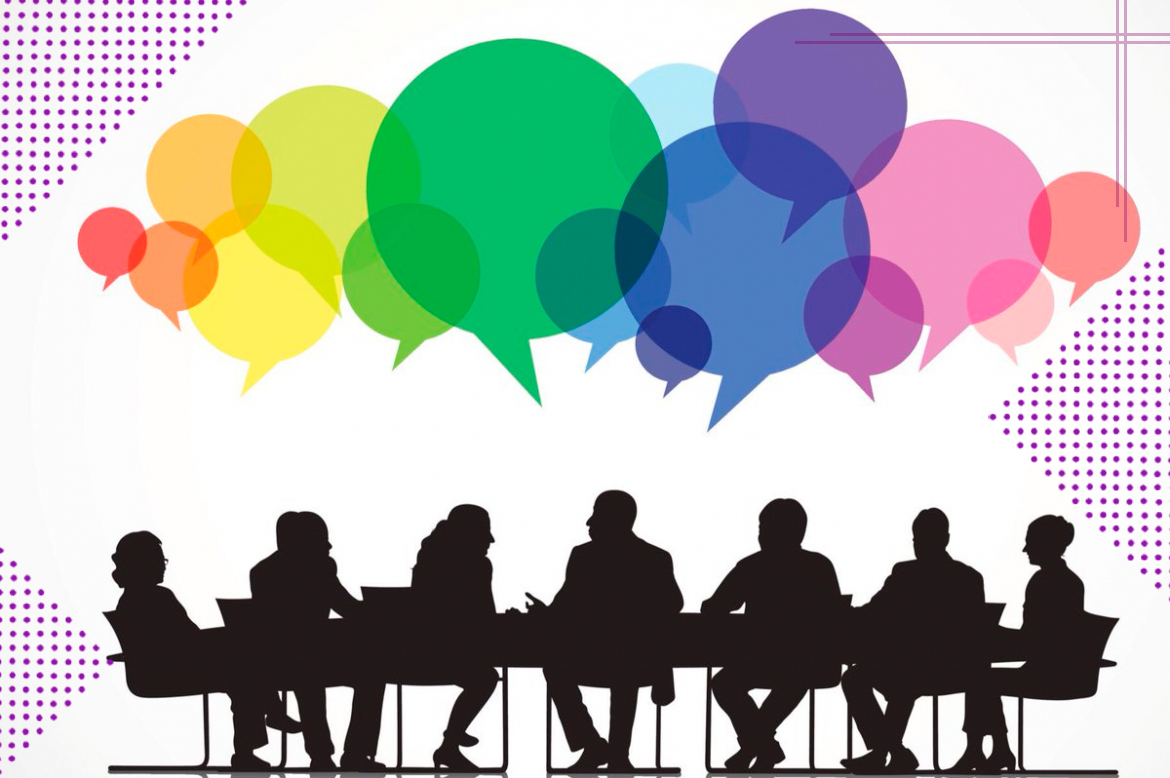 Алгоритм формування комплексу маркетингових комунікацій
Основними елементами комплексу просування (комплексу маркетингових комунікацій або комунікаційного міксу) є: 
• реклама — будь-яка платна форма неперсонального представлення і просування товару, послуг, ідей через засоби масової інформації, а також з використанням прямого маркетингу; 
• стимулювання збуту — форма просування товарів шляхом короткострокового використання стимулів з метою заохочення споживачів і посередників до здійснення купівлі;
 • персональний продаж — вид просування, який передбачає особистий контакт продавця з одним або кількома покупцями з метою продажу товару та налагодження тривалих стосунків з клієнтами;
 • паблік рилейшнз (ПР), або зв'язки з громадськістю—діяльність, спрямована на формування і підтримку сприятливого іміджу фірми через налагодження стосунків між організацією та різноманітними контактними аудиторіями, ініціювання самою фірмою поширення інформації про товари, ідеї, послуги, яка подається як новина, а також запобігання та усунення небажаних чуток і дій, які можуть зашкодити діяльності фірми;
• прямий маркетинг (директ-маркетинг) — безпосереднє спілкування продавця/виробника з кінцевим покупцем, розраховане на певну реакцію шляхом використання різноманітних засобів комунікацій (телефон, телебачення, реклама в Internet, каталоги).

Етапи процесу формування комплексу просування товару 
І. Визначення цілей та завдань комплексу просування
 ІІ. Оцінювання чинників, що впливають на комплекс просування 
ІІІ. Розробка стратегії просування 
IV. Складання бюджету просування 
V. Оцінка ефективності комплексу просування
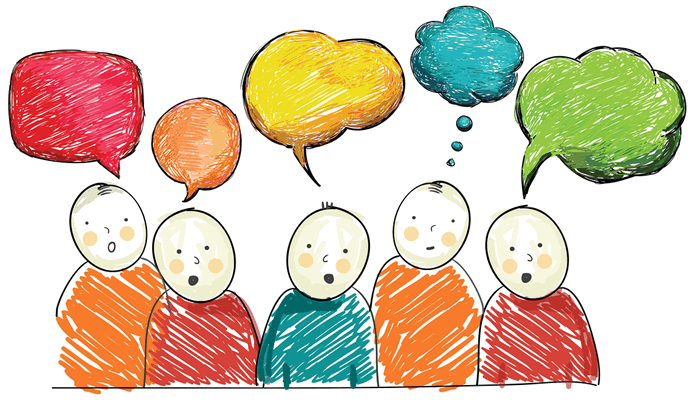 ПЕРЕВАГИ ТА НЕДОЛІКИ ЗАСОБІВ ВПЛИВУ МАРКЕТИНГОВОЇ КОМУНІКАЦІЇ
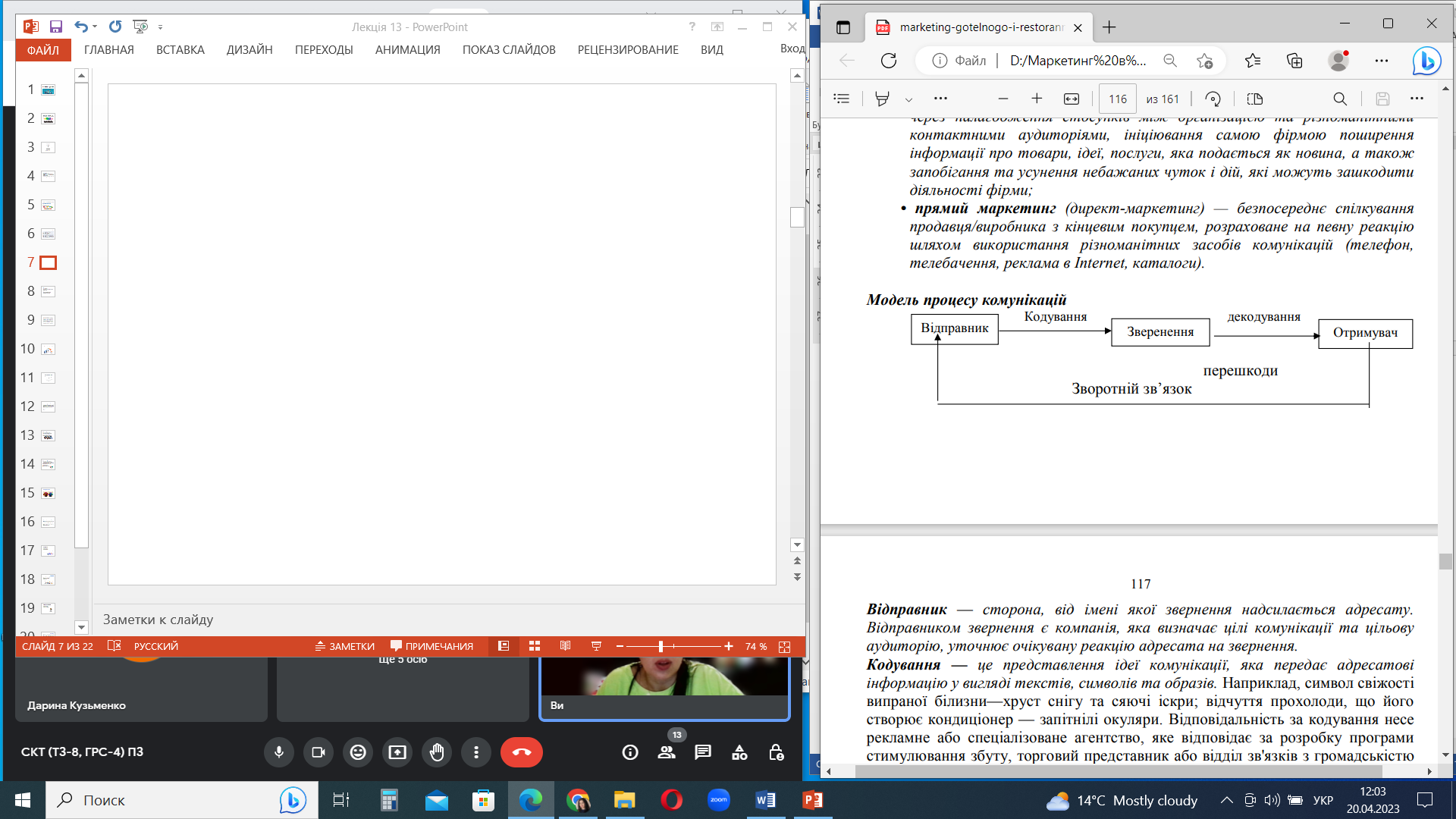 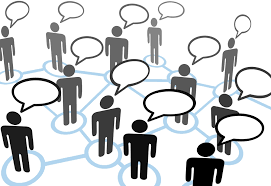 ЕТАП 1. Визначення завдань комплексу просування
 Можливі завдання просування:
- інформування споживачів (про фірму, товари, їхню якість, зниження цін, про те, де можна придбати товар, про новий товар; нагадування про фірму та інші її товари);
 - стимулювання збуту товарів;
 - формування сприятливого іміджу торгової марки компанії;
- формування
-підтримування прихильності споживачів; 
- вплив на звички споживачів; 
- інформування громадськості про діяльність організації; 
- підтримування ділових, доброзичливих стосунків і взаєморозуміння між діловими партнерами, між фірмою та громадськістю; 
- мотивування споживачів (спонукання до певних дій).
ЕТАП 2. Оцінювання чинників, що впливають на комплекс просування 
    На вибір певного засобу, або, частіше, засобів просування товарів, впливають різні чнники, основними серед яких є:
цілі фірми. Вихід фірми на нові ринки, позиціювання або репозиціювання товару на ринку, формування певного іміджу фірми вимагають різних засобів просування; 
 стратегія фірми. Методами реалізації стратегії проштовхування, орієнтованої на посередників, є стимулювання збуту, персональний продаж, стимулювання торгового персоналу фірми. А стратегія притягування, спрямована на кінцевих споживачів, реалізується через рекламу в засобах інформації, орієнтованих на масову аудиторію (телебачення, радіо та ін.), заходи стимулювання споживачів, паблік рилейшнз;
 цільова аудиторія. Група споживачів, на яку спрямований комплекс просування, — кінцеві споживачі, посередники, широка громадськість — обумовлює вибір засобів маркетингових комунікацій. Тим часом як на кінцевих споживачів спрямовані такі засоби маркетингових комунікацій, як стимулювання збуту, реклама в масових виданнях, для впливу на посередників — оптових та роздрібних торгівців — слід віддати перевагу стимулюванню через систему знижок за включення нового товару в асортимент фірми, за участь у рекламуванні товару та ін.;
 тип товару. На ринку споживчих товарів та послуг значущість елементів комунікаційного комплексу може бути представлена таким рядом, починаючи з найбільш дієвого: реклама — стимулювання збуту — персональний продаж — паблік рилейшнз.
етап життєвого циклу товару. На етапі виведення товару на ринок основна ціль реклами — інформування споживачів про новий товар чи марку. Заходи стимулювання збуту залежно від обраної комунікаційної стратегії в каналах розподілу спрямовані або на покупців, або на посередників, причому стимулюванню останніх віддається перевага. Бюджет просування на цьому етапі значний.
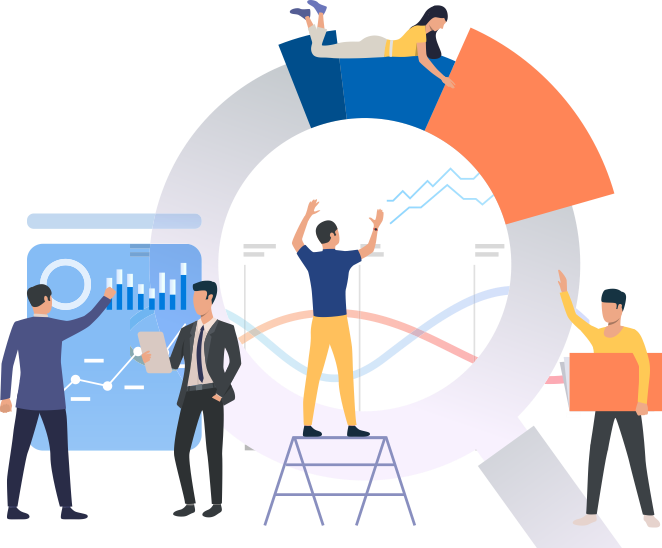 Значення засобів впливу маркетингових комунікаційзалежно від процесу прийняття рішень про купівлю
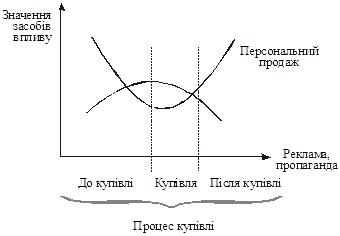 Етап зростання супроводжується зміною цілей: цілі реклами — переконання споживачів у перевагах товару, а стимулювання збуту — сприяння повторним купівлям і рекламна підтримка посередників. 
  На етапі зрілості основне завдання — зберегти прихильність споживачів, стимулювати переключення конкуруючої марки на користь марки компанії.
 -   Етап спаду вимагає підтримування поінформованості споживачів про марку. 
  Щодо стимулювання збуту — витрати на даний елемент просування на даному етапі мінімальні; 
обсяг ринку та його концентрація. Якщо ринок невеликий, а споживачі розміщені (географічне) концентровано, перевага за персональним продажем, якщо навпаки — за рекламою і прямим маркетингом;
 наявність ресурсів і вартість засобів просування. Навіть якщо проведення рекламної кампанії в національному масштабі, з огляду на охоплення цільової аудиторії, є оптимальним рішенням, у разі обмеженості ресурсів фірма змушена буде віддати перевагу менш дорогим затратним методам — стимулюванню продажу, заходам паблік рілейшнз.
ЕТАП 3. Розробка стратегії просування 
Стратегія зміни реклами (стимулювання збуту): 
 інтенсифікація реклами
  розробка системи матеріального стимулювання посередників 
2. Стратегія зміни PR-діяльності:
  збільшити охоплення виставковою діяльністю 
3. Стратегія зміни організації персонального продажу:
  реорганізація торгових представників 
 впровадження системи преміювання торгових представників
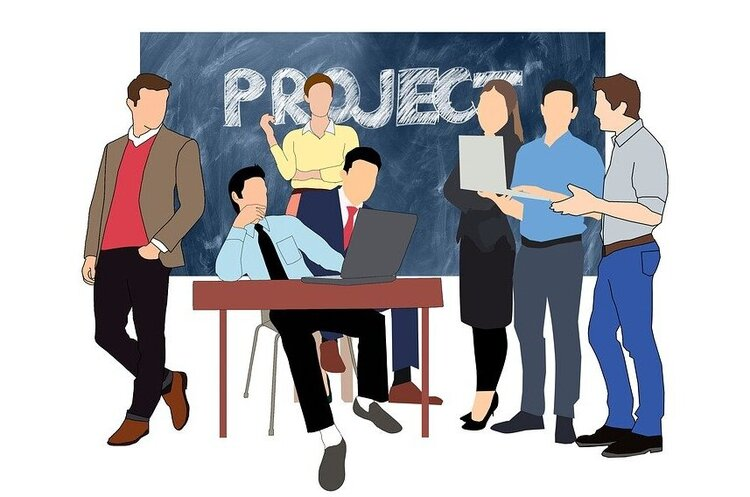 ЕТАП 4. Складання та розподіл бюджету просування 
Під час складання бюджету просування можливі два підходи: 
"зверху вниз" — спочатку визначається загальна сума витрат на комплекс просування, яка потім розподіляється між елементами комплексу;
 "знизу вверх" — передбачає складання кошторису окремо для реклами, стимулювання збуту, персонального продажу, паблік рилейшнз, сума яких становитиме загальний кошторис просування. 
Виділяють п'ять методів складання бюджету просування: 
• метод розрахунку бюджету на основі цілей і завдань просування; 
• метод визначення бюджету просування у відсотках від обсягу продажу; 
• метод паритету з конкурентами;
 • метод визначення бюджету з розрахунку на одиницю продукції; 
• метод розрахунку бюджету від наявних коштів
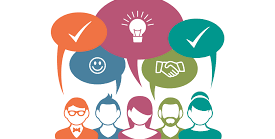 ЕТАП 5. Оцінка ефективності комплексу просування 
          Оцінку ефективності комплексу просування виконують окремо за кожним елементом (за рекламою, за стимулюванням збуту, персональним продажем та PR-діяльністю). А потім аналізують сумарну ефективність.
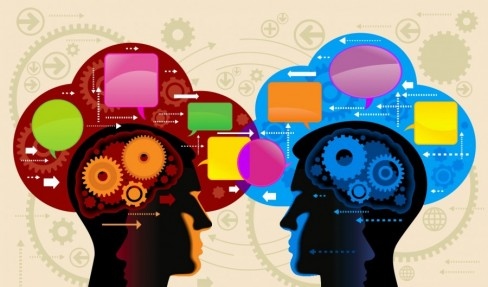 ПЛАНУВАННЯ РЕКЛАМИ
         Реклама — будь-яка платна форма неперсонального представлення і просування товару, послуг, ідей через засоби масової інформації, а також з використанням прямого маркетингу. 

Для реалізації маркетингових цілей застосовують такі види реклами: 
/ інформаційна — застосовується переважно для створення попиту на етапі виведення нового товару на ринок; 
/ переконуюча — проводиться на етапі зростання життєвого циклу товару для того, щоб переконати споживачів у перевазі певної марки товару і сприяти збільшенню обсягу продажу. Часто набуває форми порівняльної реклами; 
/ нагадуюча — використовується на етапі зрілості для того, щоб змусити споживача згадати про товар; 
/ підсилююча — після купівлі запевняє покупців товару у правильності вибору; 
/ престижна — створює певний імідж фірми.
Етапи процесу планування реклами:
 І. Вибір цільового ринку і визначення цілей реклами;
 ІІ. Складання бюджету реклами; 
ІІІ. Розробка рекламного звернення; 
IV. Вибір носіїв реклами; 
V. Складання графіка виходу реклами; 
VI. Оцінювання ефективності реклами. 
     Економічна ефективність реклами відповідно до економічних цілей визначається за рекламним прибутком (різниця між рекламним доходом і витратами на рекламу) та рекламним доходом (зміною обсягу збуту під впливом реклами). 
    Оцінку досягнення комунікаційних цілей реклами отримують завдяки проведенню тесту на впізнавання реклами, на запам’ятовування, на сприйняття.
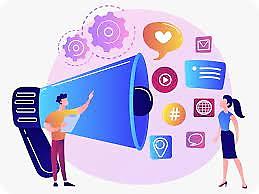 СТИМУЛЮВАННЯ ЗБУТУ
Стимулювання збуту — форма просування товарів шляхом короткострокового використання стимулів з метою заохочення споживачів і посередників до здійснення купівлі
Засоби стимулювання збуту використовують найчастіше у таких ситуаціях: 
 Зменшення або відсутність попиту на товар;
  Виведення нового товару на ринок;
  Вихід фірми на новий ринок;
  Товари-конкуренти, представлені на ринку, мають однакові споживчі характеристики; 
 Товар переходить з етапу зростання до етапу зрілості життєвого циклу товару; 
 Споживачі недостатньої поінформовані про товари, які пропонують фірми.
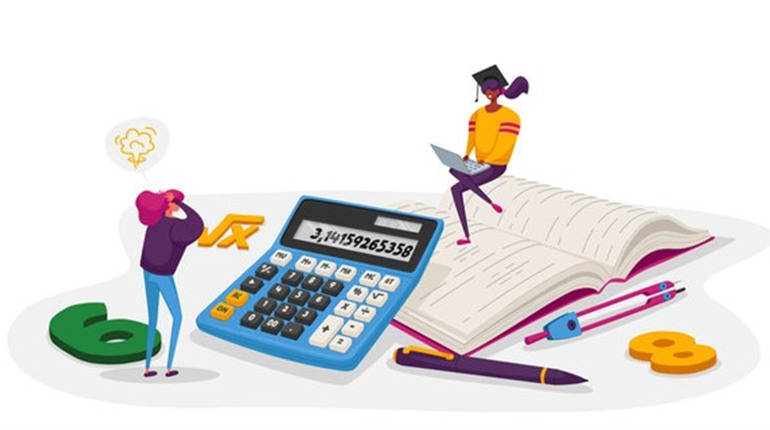 Процес стимулювання збуту складається з 5 етапів:
 1. Визначення завдань стимулювання збуту. 
2. Визначення методів стимулювання збуту.
 3. Розробка програми стимулювання.
 4. Здійснення програми стимулювання.
 5. Оцінка результатів стимулювання збуту.
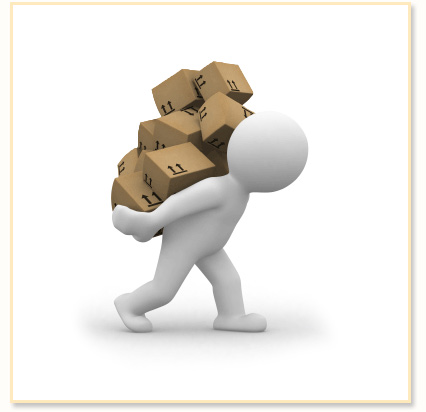 ПЕРСОНАЛЬНИЙ ПРОДАЖ
   Персональний продаж — вид просування, який передбачає особистий контакт продавця з одним або кількома покупцями з метою продажу товару та налагодження тривалих стосунків з клієнтами
Персональний продаж виконують 4 типи продавців:
 1. Працівники підприємства, які спілкуються з клієнтами на відстані, приймають замовлення і передають їх на виконання.
 2. Агенти, представники фірми, комівояжери, чиє завдання – налагодити нові зв’язки з клієнтами та підтримувати наявні. Діяльність цієї групи продавців відбувається за межами підприємства, безпосередньо на території замовника. 3. Продавці спеціалізованих магазинів консультують та обслуговують клієнтів і добре обізнані з функціями товару. 
4. Продавці магазинів самообслуговування беруть участь у розміщенні товарів, їх презентації, стимулюванні збуту у місцях торгівлі.
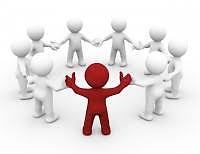 ПАБЛІК РІЛЕЙШНЗ
    Паблік рилейшнз (ПР), або зв'язки з громадськістю—діяльність, спрямована на формування і підтримку сприятливого іміджу фірми через налагодження стосунків між організацією та різноманітними контактними аудиторіями, ініціювання самою фірмою поширення інформації про товари, ідеї, послуги, яка подається як новина, а також запобігання та усунення небажаних чуток і дій, які можуть зашкодити діяльності фірми
    Основні цілі: 
формування і підтримка сприятливого іміджу;
 надання інформації про підприємство, його становище, товари;
 регулювання позиції фірми на ринку з урахуванням громадської думки.
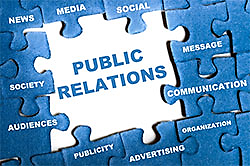 Основні засоби ПР:
  зв’язок із засобами масової інформації (прес-конференції, підготовка за участю фірми репортажів на телебаченні, інтерв’ю керівників і представників ЗМІ);
  ПР через друковану продукцію (публікація щорічних звітів про діяльність компанії, видання фірмових журналів);
  Участь представників фірми у роботі конференцій, галузевих асоціацій;
  Організація заходів подієвого характеру (прийомів, презентацій, ювілеїв, днів відкритих дверей);
  ПР і Internet (розміщення в Internet Web-сторінки фірми; надсилання пресрелізів через електронну пошту, участь в Internet-конференціях);
  Виставки та ярмарки.
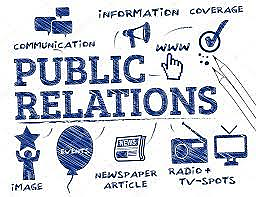